Module8 Accidents
Unit 2 
I was trying to pick it up 
when it bit me again.
WWW.PPT818.COM
What was she doing?
She was using a mobile phone to call.
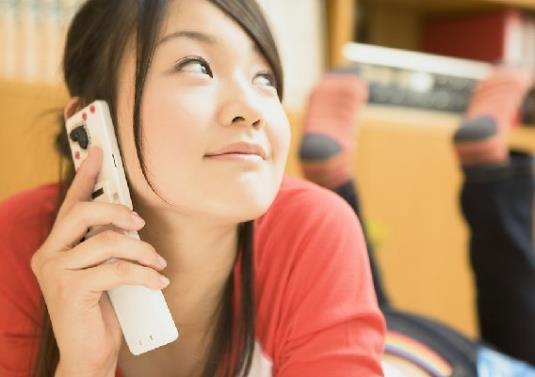 What was she doing?
She was using a mobile phone to listen to
music.
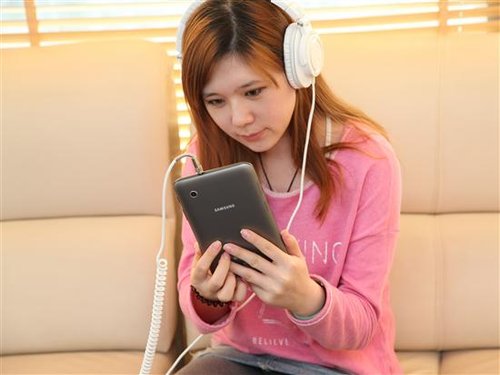 What was he doing?
He was using a mobile phone to take photos.
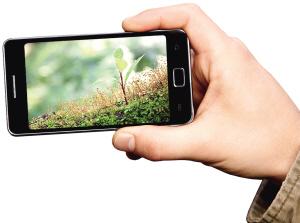 看图学单词
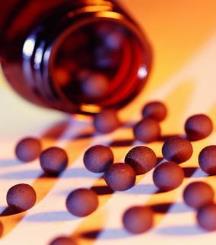 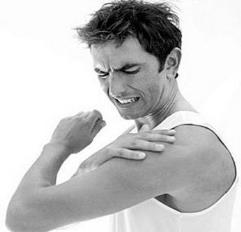 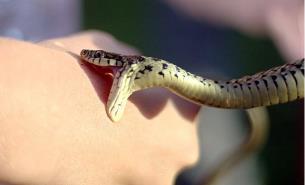 bite
pain
medicine
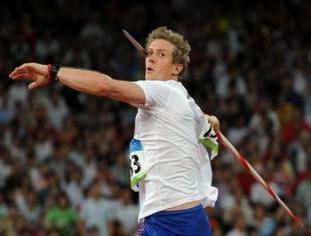 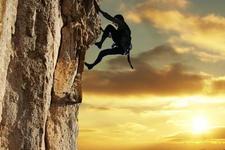 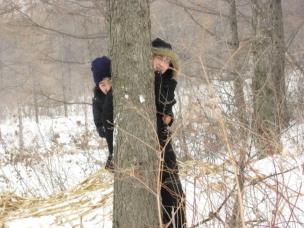 climb
hide
throw
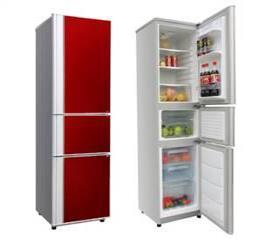 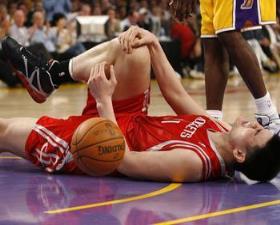 hurt
fridge
Work in pairs
I can use a mobile phone to call people/play music/take photos…
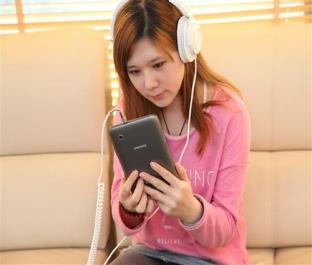 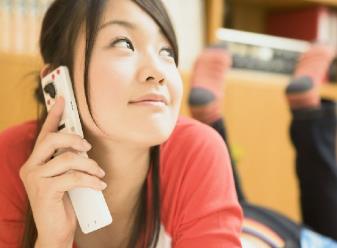 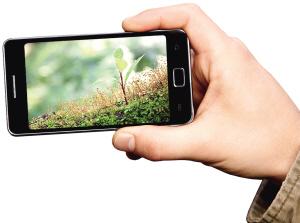 Look at the picture. Say what is happening.
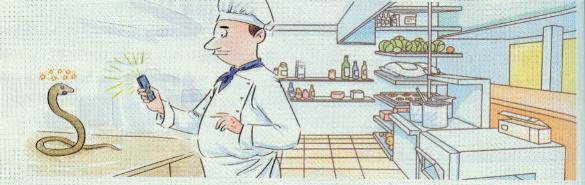 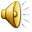 Listen and answer questions.
1. Where did the accident happened?
In a restaurant.
2. When did he leave hospital?
The next day.
3. Which part of the man did the snake bite ? 
 
4. When did Jackson pick up his mobile  
    phone?
The snake bit his hand.
While the snake was lying on the 
table, he quickly picked up his mobile phone.
Choose the correct answer.
1. The snake bit Mr Jackson again when 
    _______.
    a) he was throwing it across the kitchen
    b) he was trying to pick it up
    c) it was climbing out of a box
b
2. When Henry was trying to find the 
    snake, _____.
    a) he could take a photo   
    b) the snake became cool
    c) his hand began to hurt badly
c
3. Henry hurried to hospital because 
    ________.
    a) his hand was hurting   
    b) he had a photo of the snake
    c) the doctors called him on his 
        mobile phone
a
4. The doctors gave Henry the right 
    medicine after _______.
    a) they knew what kind of snake bit 
        him
    b) they saw the snake in the photo
    c) he left hospital the next day
a
climb   hide   hurt   medicine   pain   throw
climbed
A snake (1) _______ out of a box of bananas and (2) ____ somewhere. When Henry was working, the snake bit him. He (3) _______ the snake on a table and took its photo. When he was trying to find the snake, his hand began to (4) ______ badly.
hid
threw
hurt
climb   hide   hurt   medicine   pain   throw
At the hospital the (5) ______ got worse. The doctors sent the photo to a zoo. After they found out what kind of snake bit him, they gave him the right (6) _________.
pain
medicine
Language points
1. It climbed out and hid somewhere.
    climb out 表示“爬出来”。
    climb out of …表示“从…爬出来”。
    e.g. The cat couldn’t climb out of the 
           hole. 
       那只猫没法从洞里 爬出来。
2. I was trying to pick it up when it bit me again.
    be doing …when …表示一个动作正在进行的时候另一个动作突然发生了。
    此句强调“蛇又咬了我一口”这个动作。
    e.g. They were working in the fields 
           when it began to rain.  他们正在田
           里干活儿，突然下起雨了。
pick sth. up表示“捡起某物”，代词要放在中间。
pick sb. up 表示“接某人”。
e.g. He picked up his knife and fork.   他捡起了刀叉。 
      The next morning, my mum came to  
      pick me up.   第二天早上, 妈妈来接我。
3. I threw it across the kitchen, and it 
    landed on a table.
across是介词，在本句的意思是“从……的一边到另一边”， across还可以表示“对面，穿过”等。
e.g. The children ran across the street in 
       front of our car.  这些孩子在我们的
       汽车前横冲过马路。
       My best friend lives across the road.
       我最好的朋友住在马路对面。
4. While the snake was lying on the table, Henry quickly picked up his mobile phone and took a photo with it.
    while引导的时间状语从句用进行时。
    当主句的时态是现在时，while引导的从句用现在进行时; 当主句的时态是过去时，while引导的从句用过去进行时。
    e.g. While the boy was reading the book  
           he found a secret. 男孩读书的时
           侯，他发现了一个秘密。
5. As the doctors were checking him, the pain get worse.
    句中的as表示当…的时候，用来引导时间状语从句。
    get worse表示“变得更糟”。
    worse是bad的比较级，worst是最高级。
    e.g. As time goes by, my memory seems 
           to get worse. 随着时间的流逝，我
          的记忆力似乎越来越差。
6. As he was lying there in great pain, …
    in pain表示“疼痛”
    in great pain表示“极其疼痛”
When you write, make sure you use the correct tense. Underline the time and the verb, and check if they agree. 
For example:
I was having breakfast at seven o’clock yesterday morning. 
I took a photo in the park yesterday.
练一练
1. The girl ____ a kite when I was riding a bike in the ground.
    A. flying       B. was flying      C. is flying
2. The car came out suddenly ____ I was walking.
    A. so               B. while              C. but
B
B
3. The children ran _____ the street to catch the early bus.
    A. across         B. cross         C. through
4. The policeman was hurt in _____, so he was sent to hospital at once.
   A. pain          B. medicine        C. plate
A
A
Homework
Write a passage to tell about your experience when you were in danger.
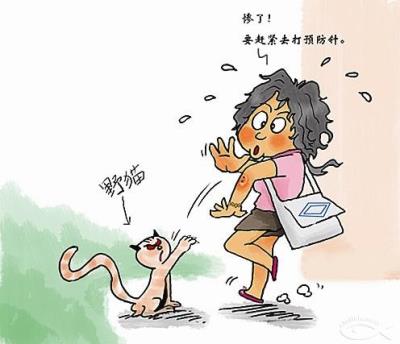